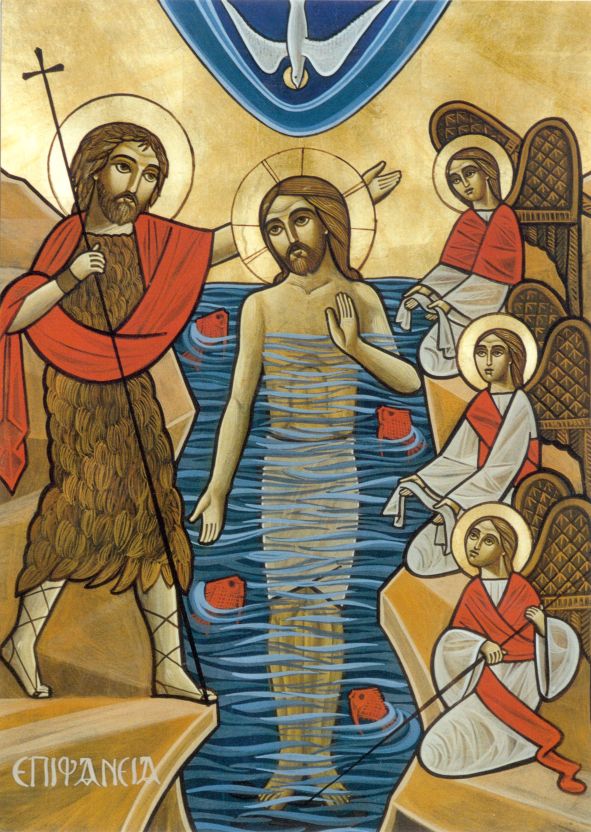 This is my Beloved Son
26th Jan , 2020
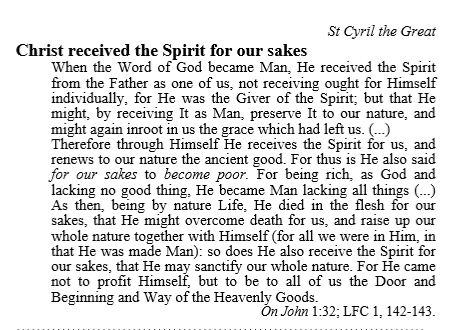 Heirs and Joint Heirs
15 For you did not receive the spirit of bondage again to fear, but you received the Spirit of adoption by whom we cry out, “Abba, Father.” 16 The Spirit Himself bears witness with our spirit that we are children of God, 17 and if children, then heirs—heirs of God and joint heirs with Christ, if indeed we suffer with Him, that we may also be glorified together. Rom 8:15-16
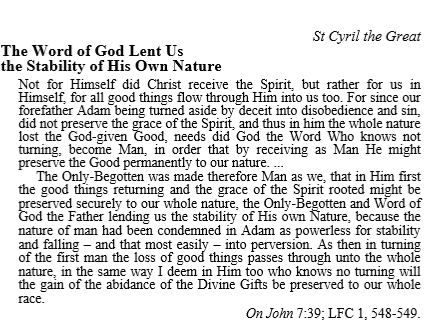 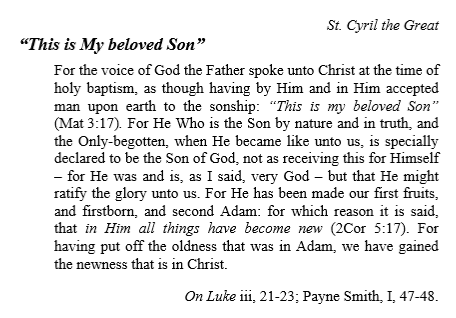 The invocation of the Holy Spirit
And we ask You, O Lord, our God, we, Your sinful and unworthy servants; we worship You by the pleasure of Your goodness; that Your Holy Spirit descend upon us and upon these gifts set forth, and purify them, change them, and manifest them as a sanctification of Your saints.